進行態

私はドアを開けます。（ドアを開ける：开门kāi mén）
　我 开 门。
   Wǒ  kāi mén.

私はドアを開けました。
　我 开(了)门 了。‥‥完了態（目的語の処理に注意）
   Wǒ  kāi(le)  mén le.

私はドアを開けています。
　我 在 开 门 呢。‥‥進行態
   Wǒ  zài kāi  mén ne.
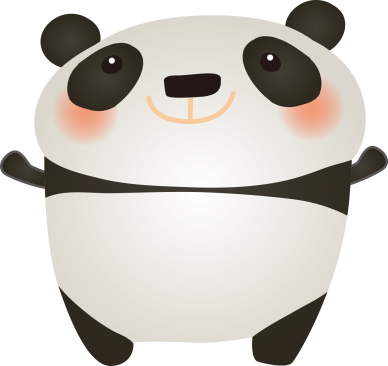 進行態と持続態


私はドアを開けています。
　我 在 开 门 呢。‥‥進行態（開く動作が進行中である）
   Wǒ  zài kāi mén  ne.
└───┬───┘
　　　　└在＋動詞＋呢

ドアは開いています。
门 开着 呢。 ‥‥持続態（開いた状態が持続している）
   Mén kāizhe  ne.
└┬┘
　└動詞＋着呢
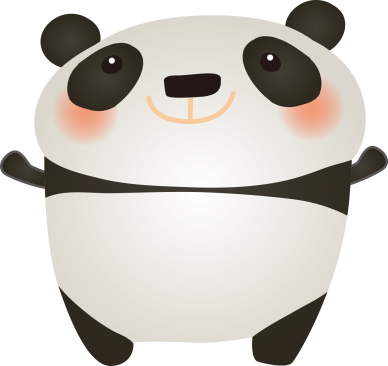 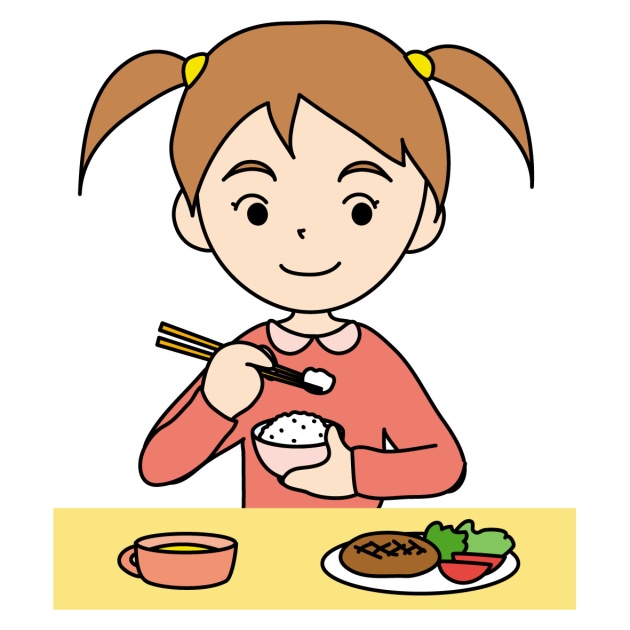 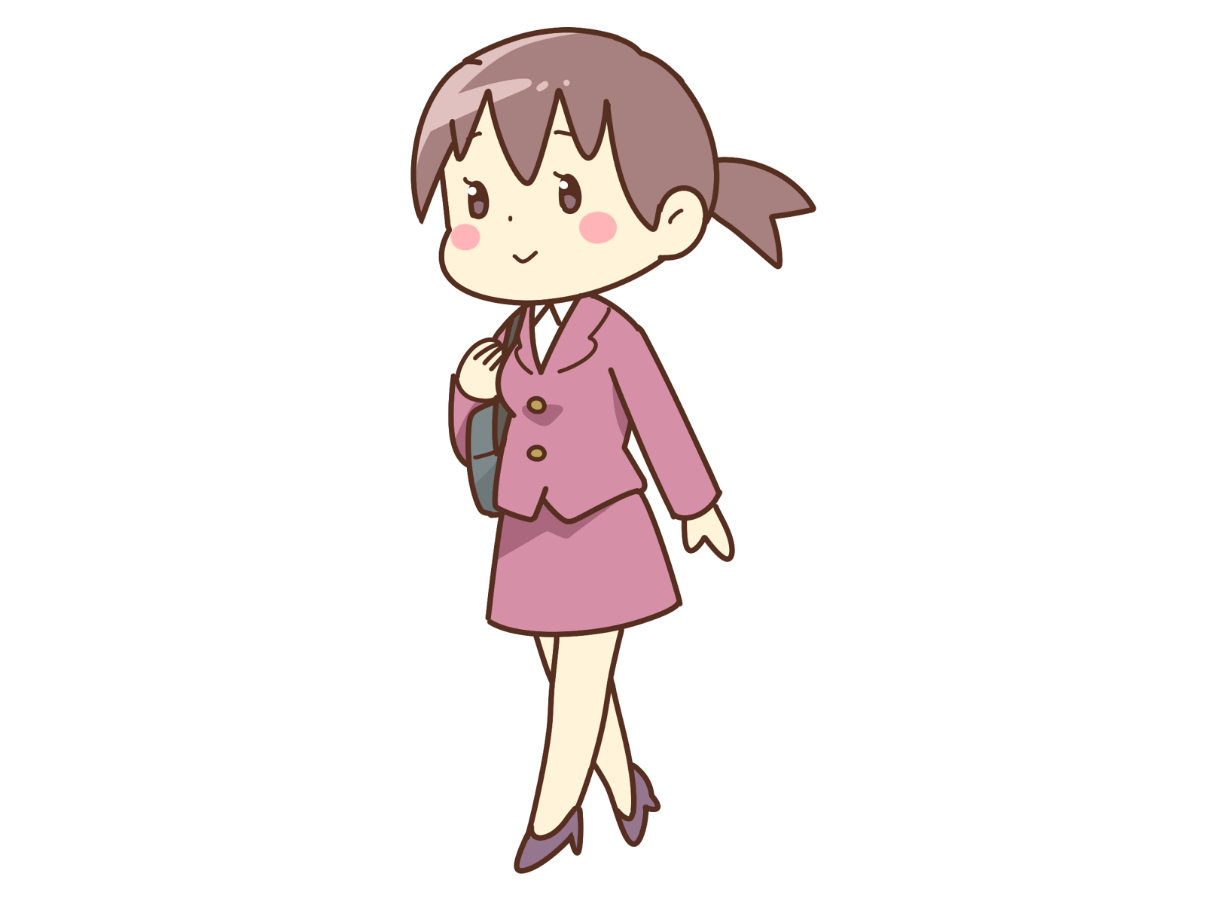 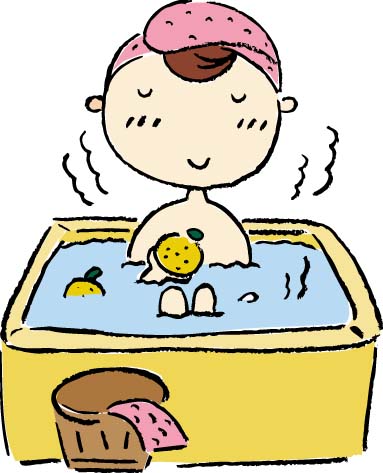 他们 在 干 什么 呢？
 Tāmen  zài  gàn shénme  ne?
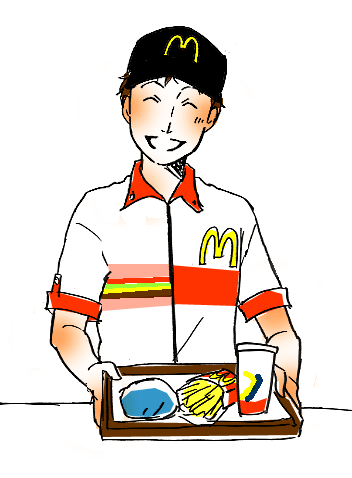 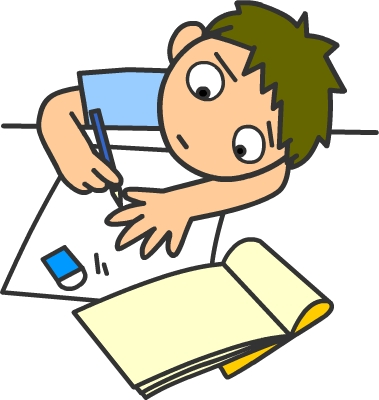 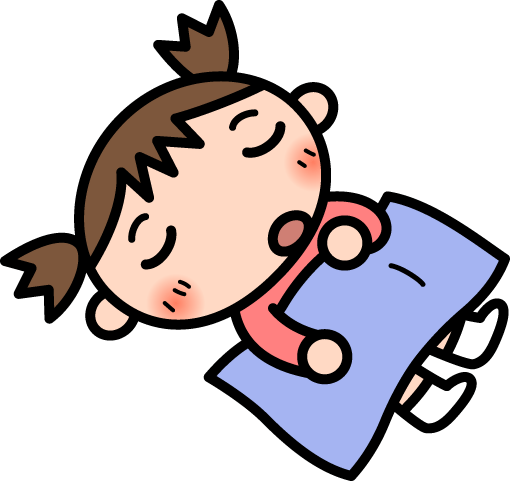 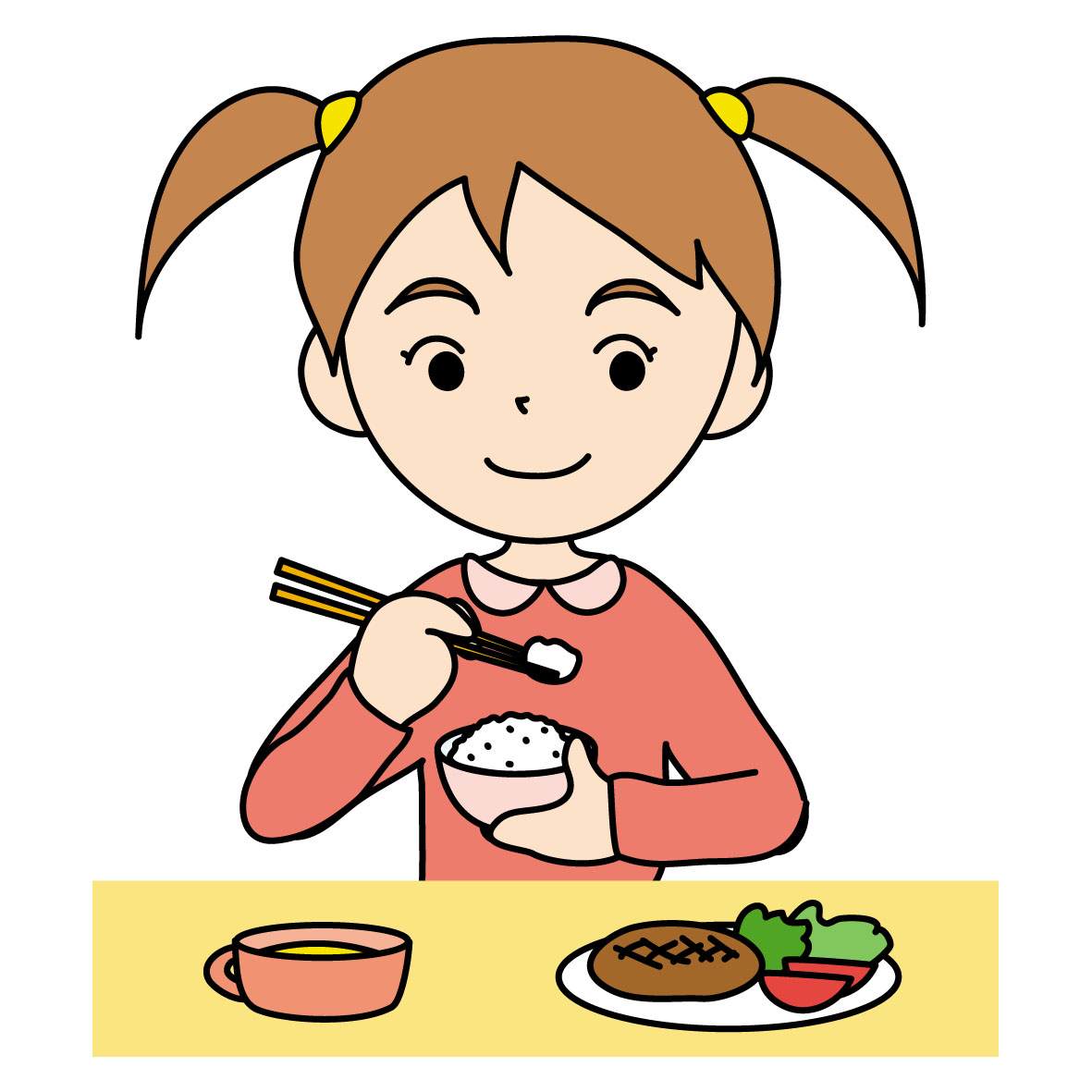 吃 饭
chī fàn
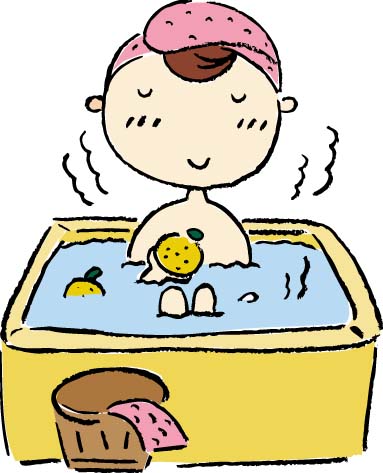 洗 澡
xǐ zǎo
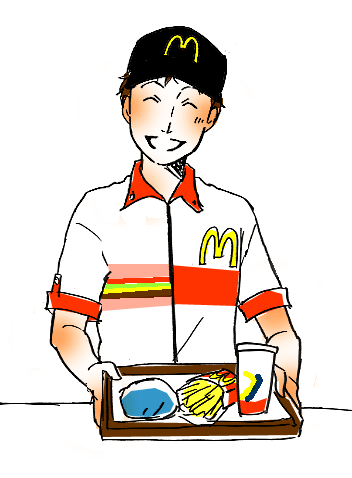 打 工
dǎ gōng
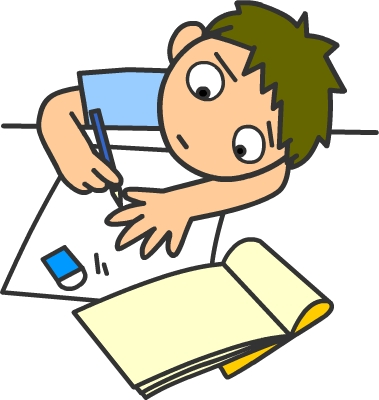 做 作业
zuò zuòyè
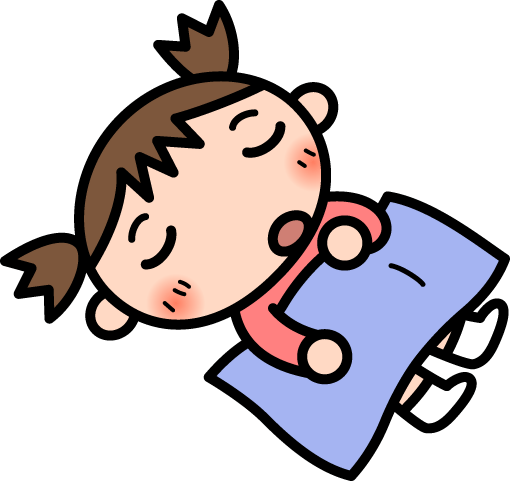 睡 觉
shuì jiào
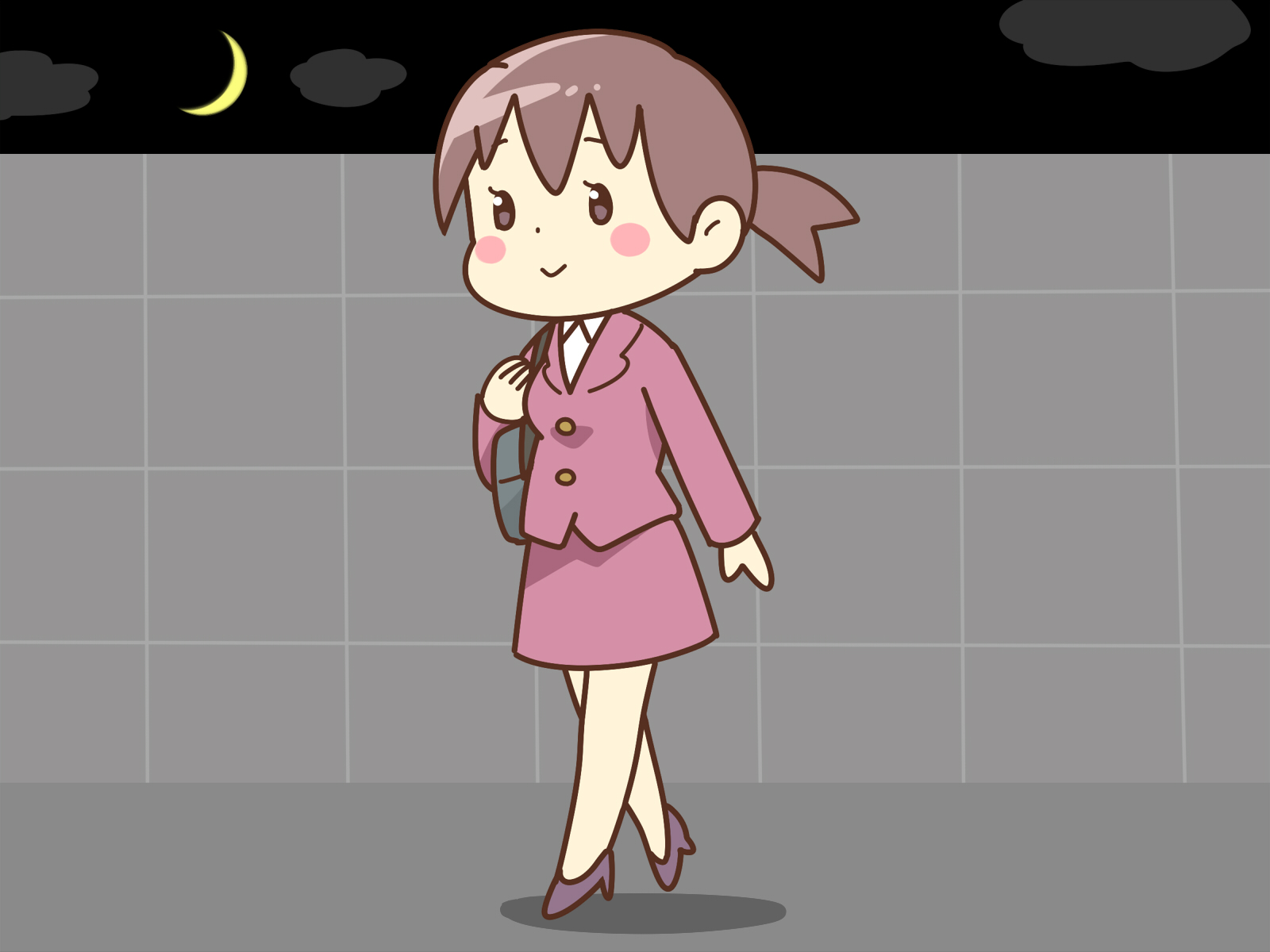 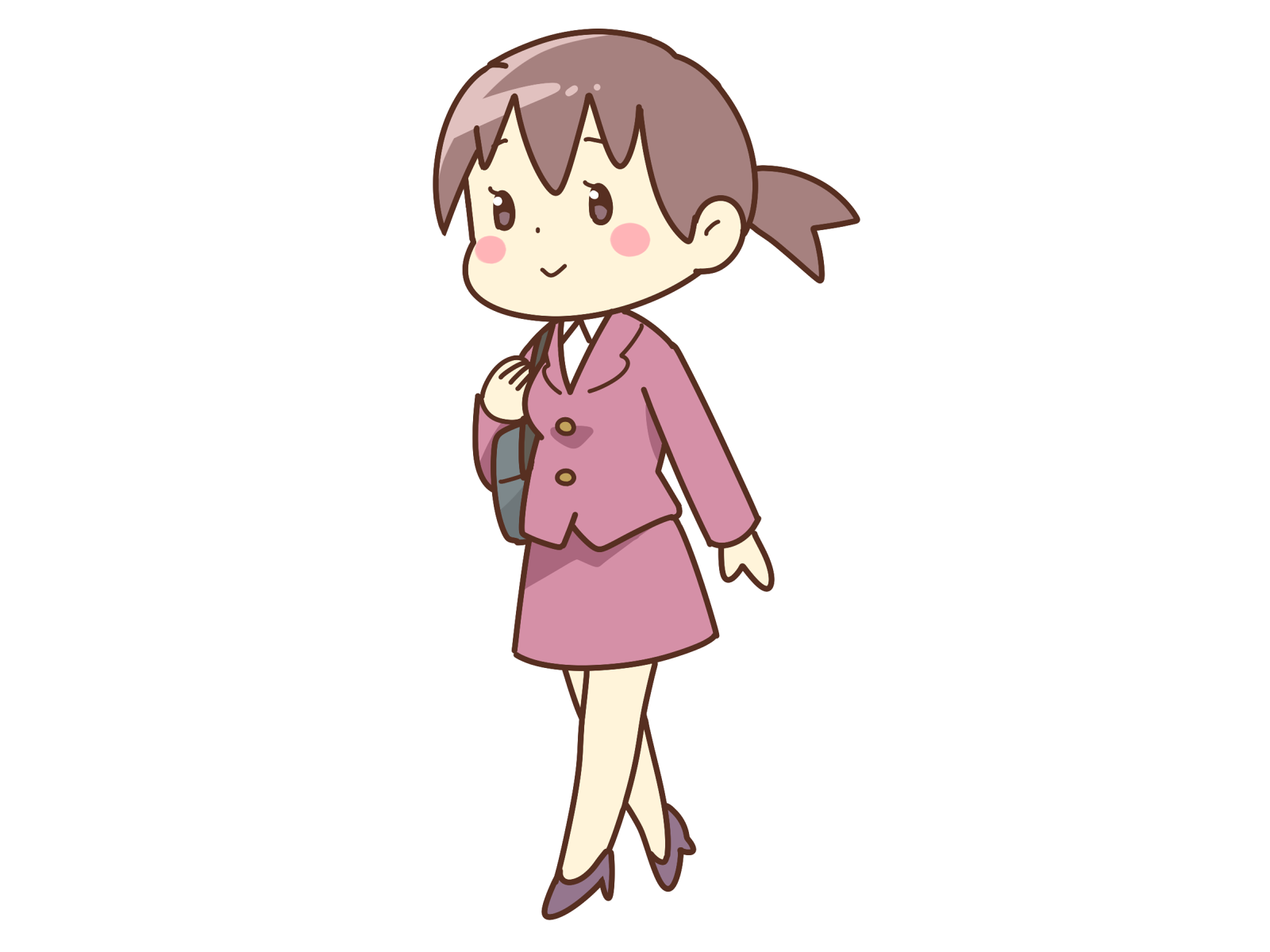 在 回 家 的 路上
 zài huí jiā de lùshang
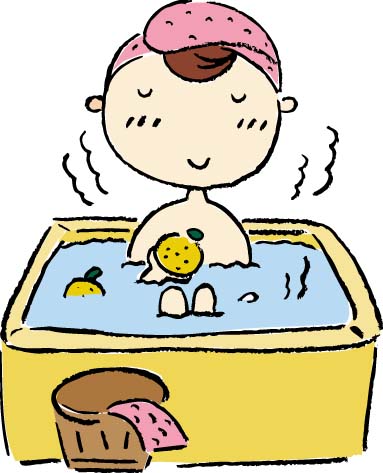 洗 澡
xǐ zǎo
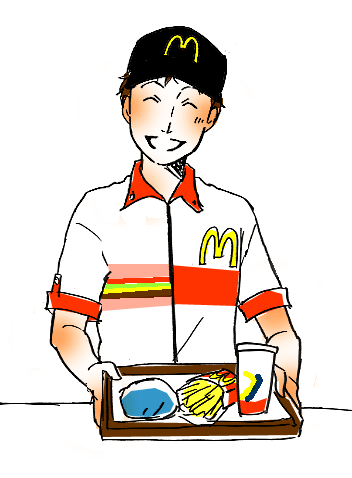 打 工
dǎ gōng
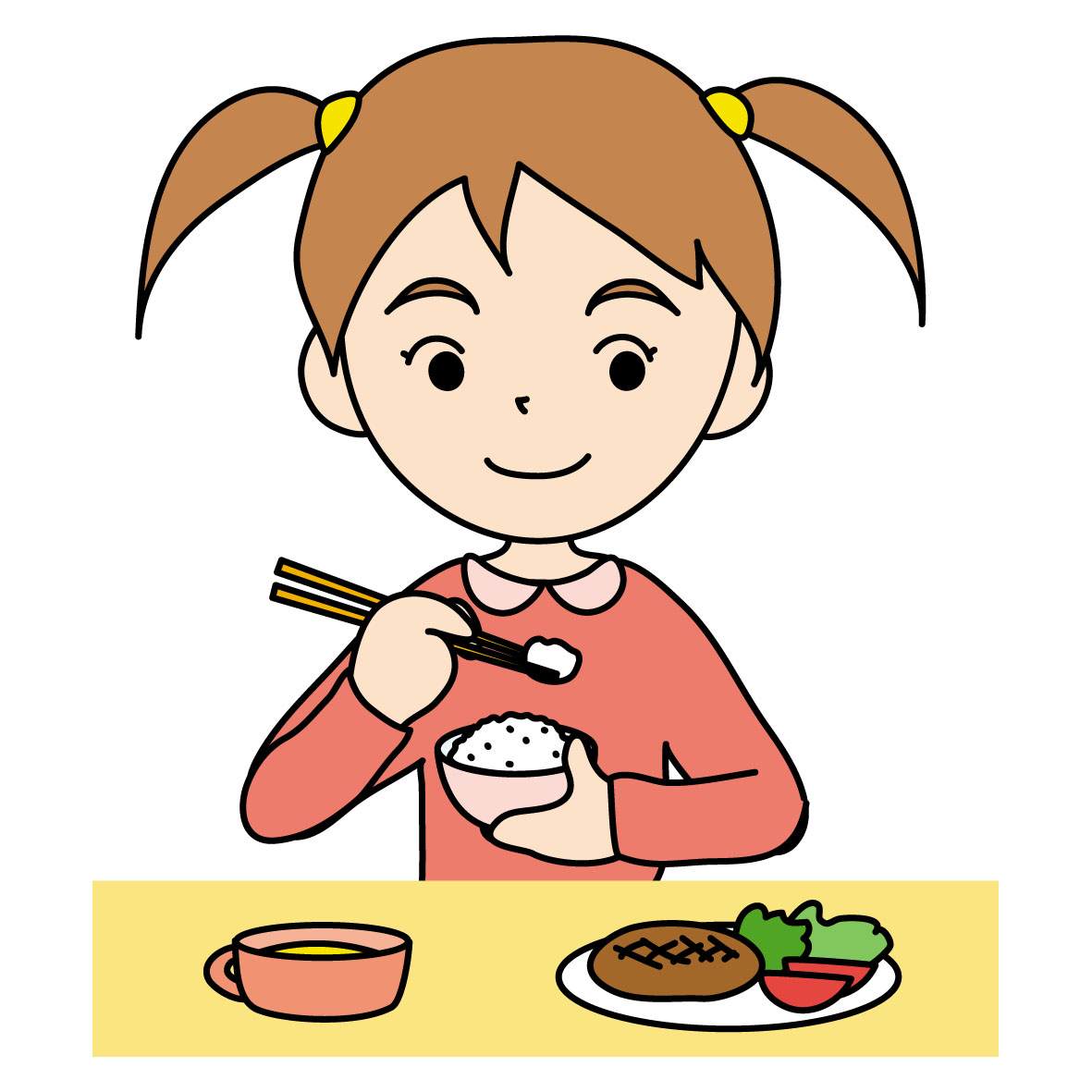 吃 饭
chī fàn
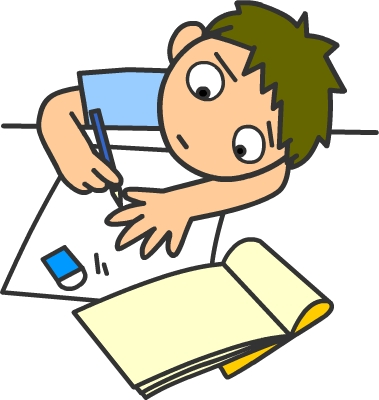 做 作业
zuò zuòyè
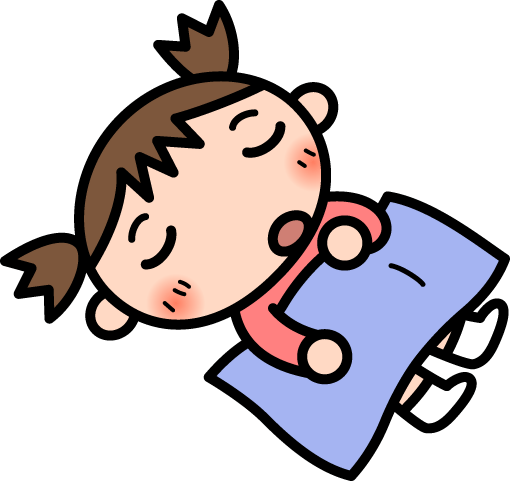 睡 觉
shuì jiào
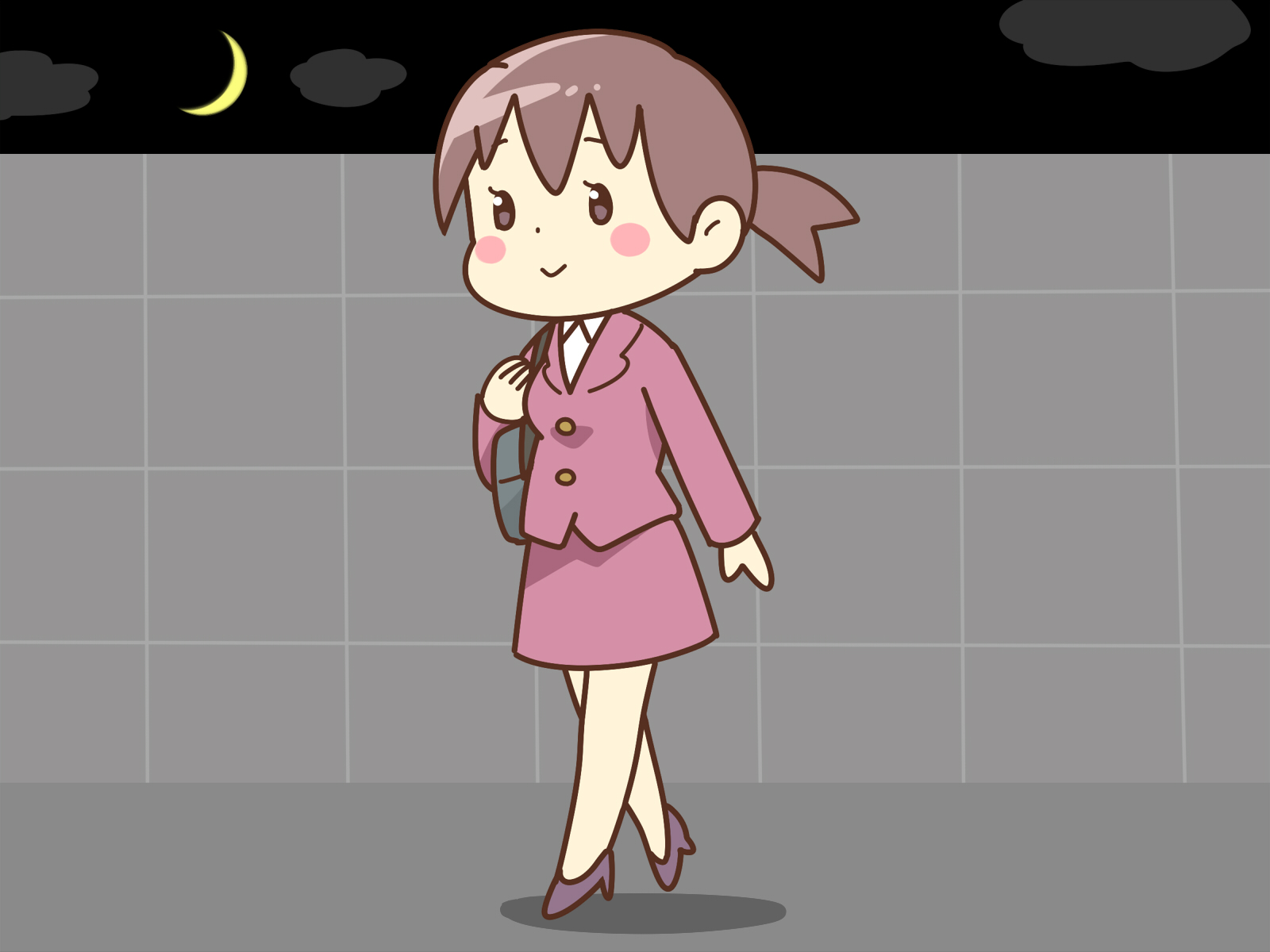 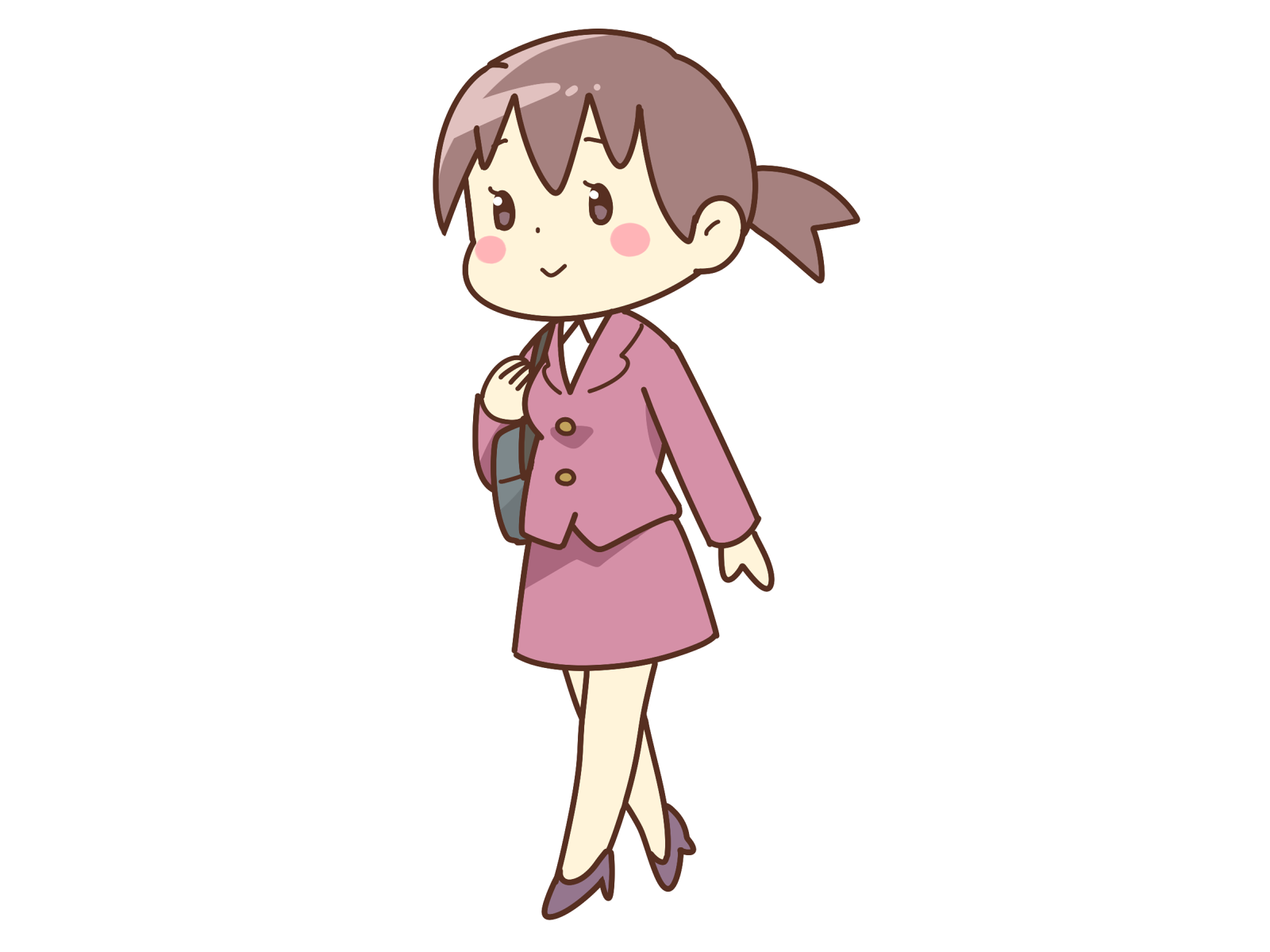 在 回 家 的 路上
 zài huí jiā de lùshang
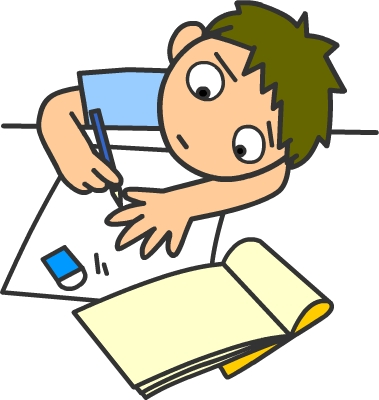 做 作业
zuò zuòyè
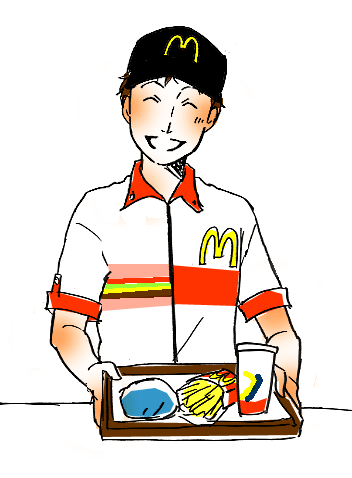 打 工
dǎ gōng
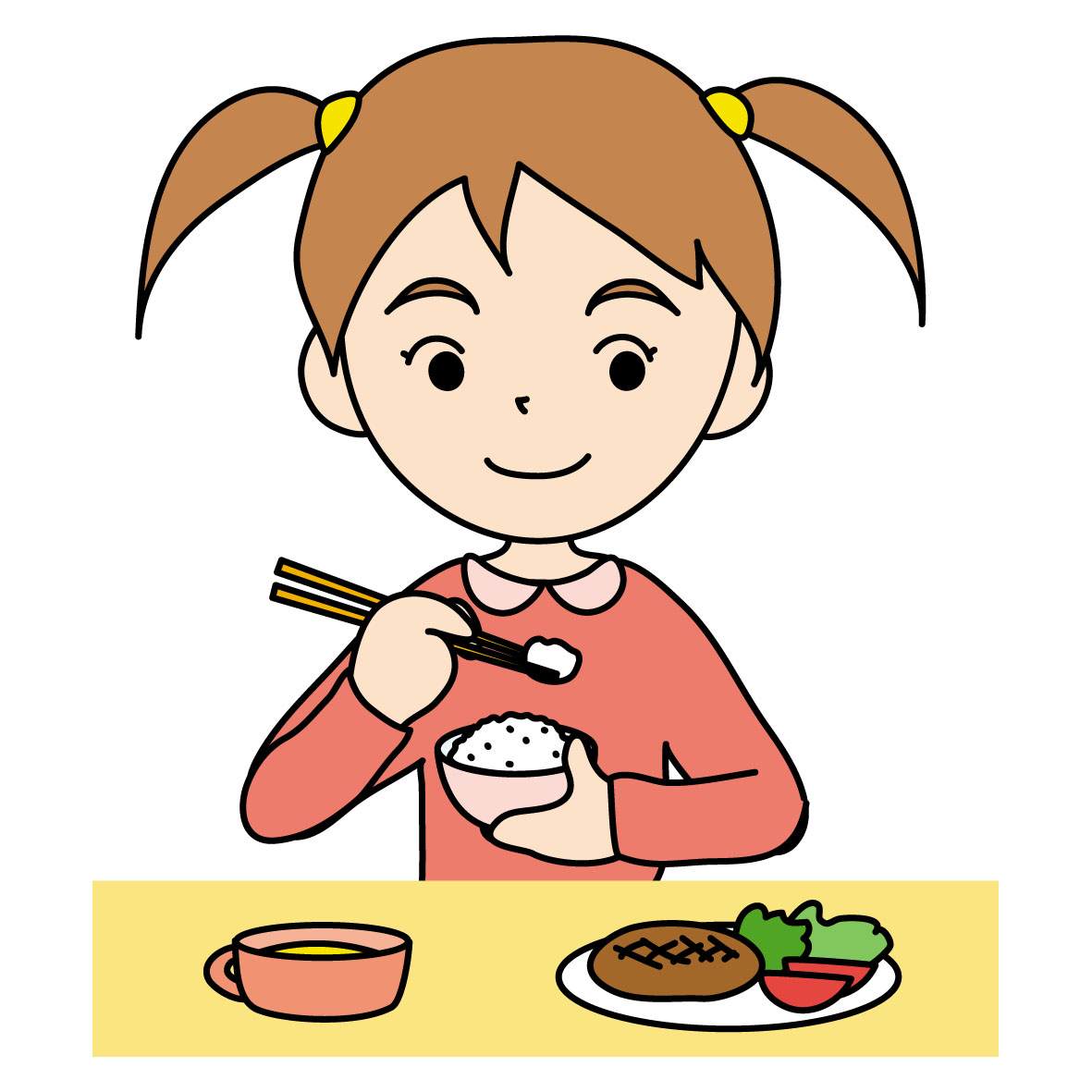 吃 饭
chī fàn
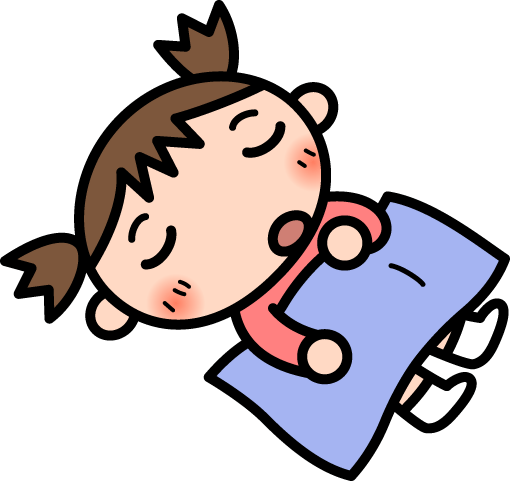 睡 觉
shuì jiào
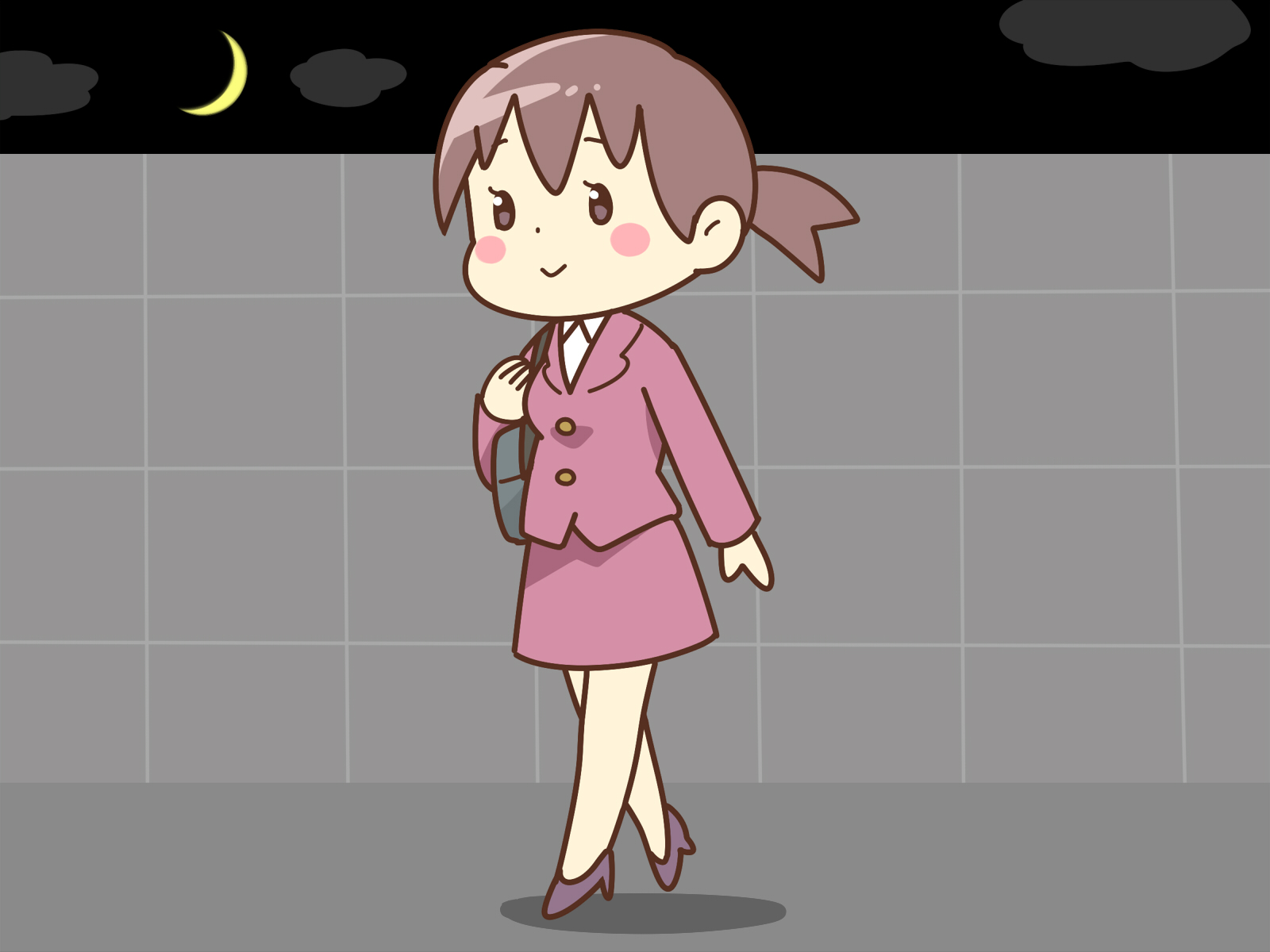 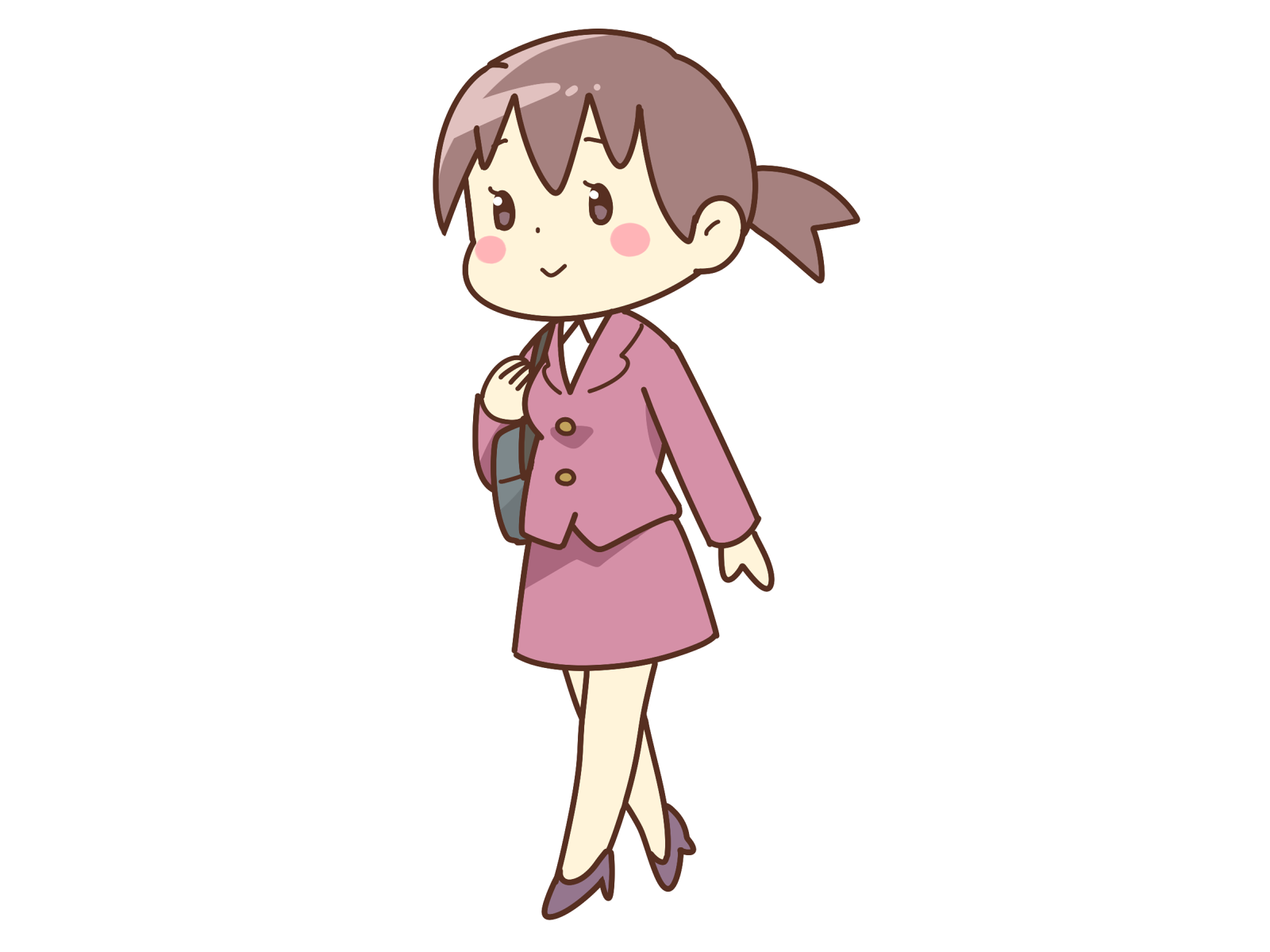 在 回 家 的 路上
 zài huí jiā de lùshang
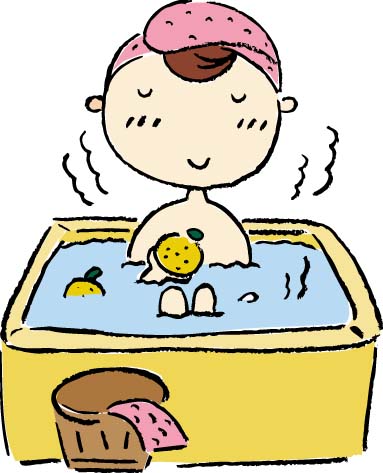 洗 澡
xǐ zǎo
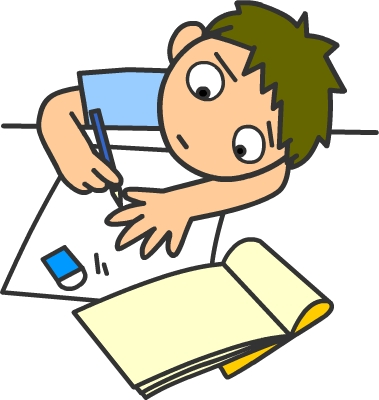 做 作业
zuò zuòyè
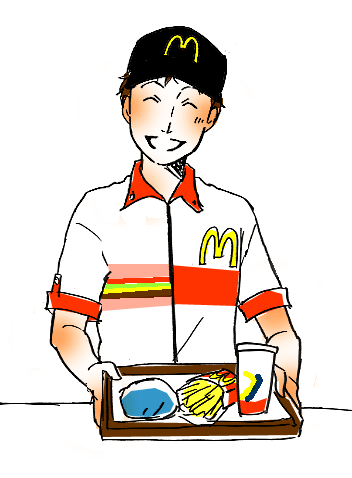 打 工
dǎ gōng
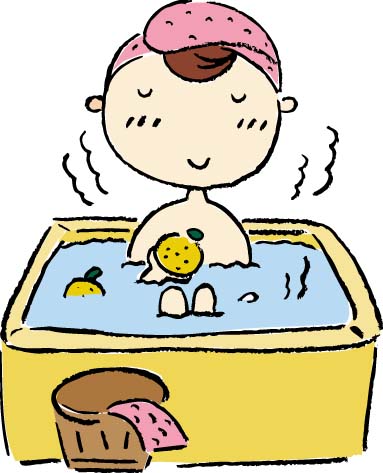 洗 澡
xǐ zǎo
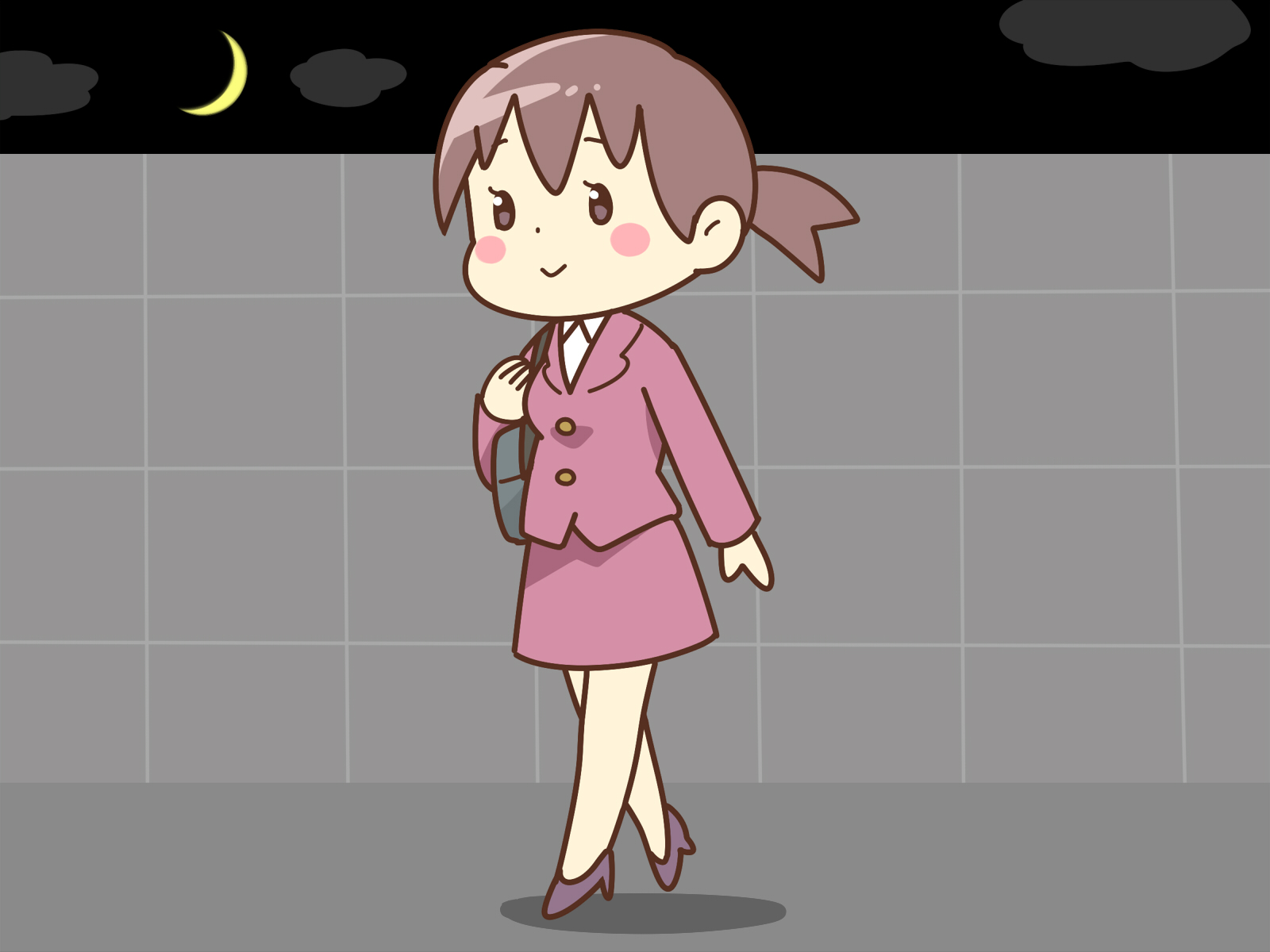 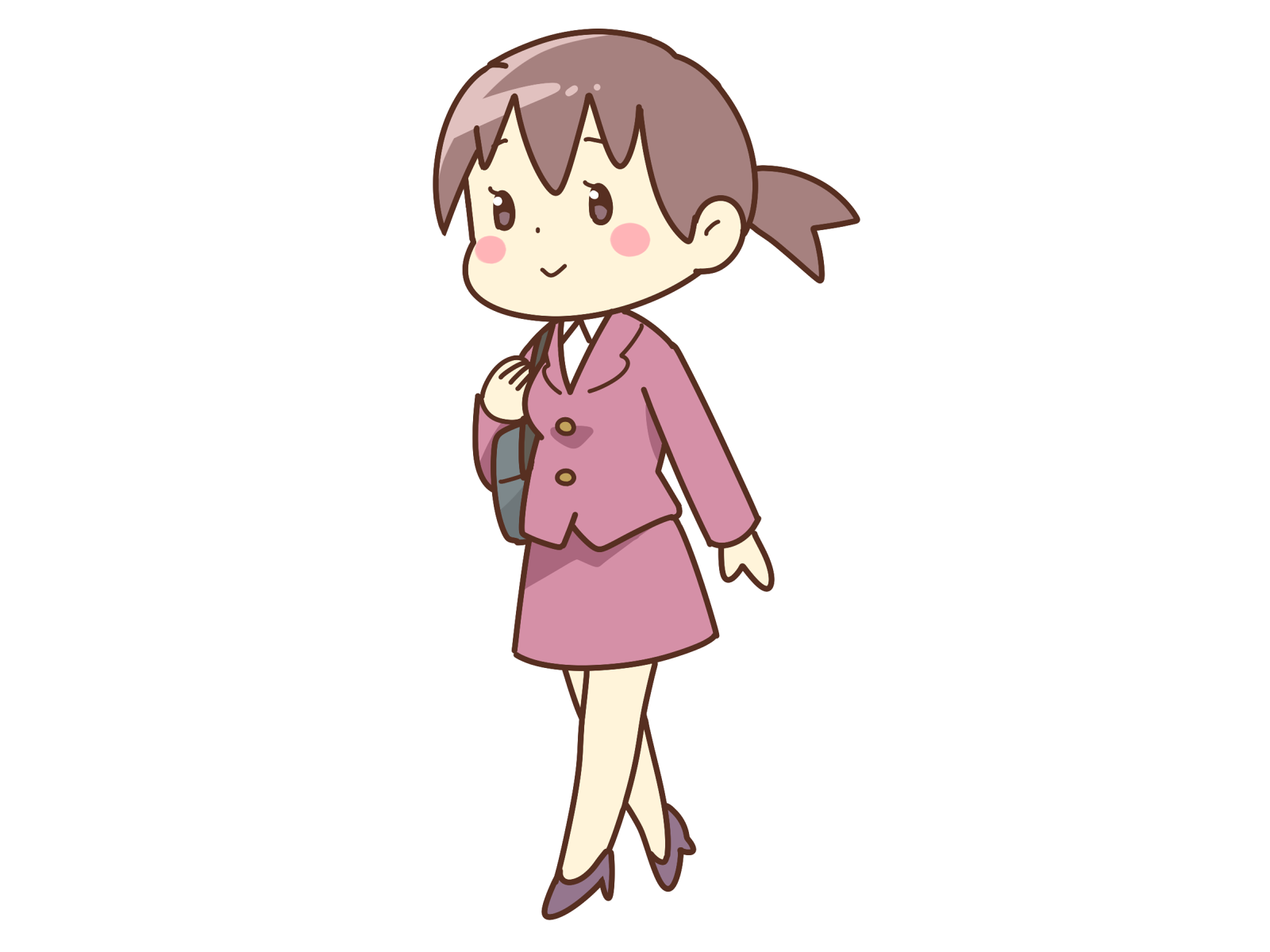 在 回 家 的 路上
 zài huí jiā de lùshang
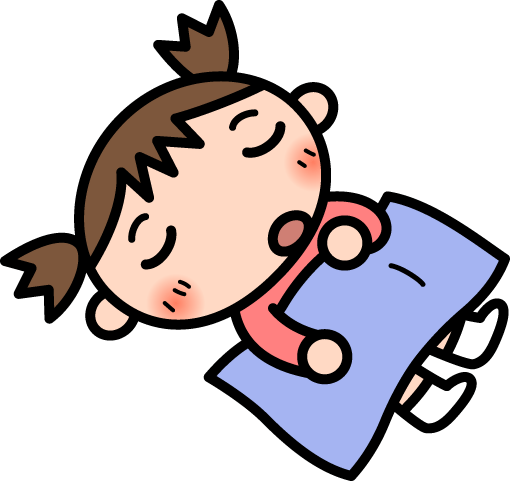 睡 觉
shuì jiào
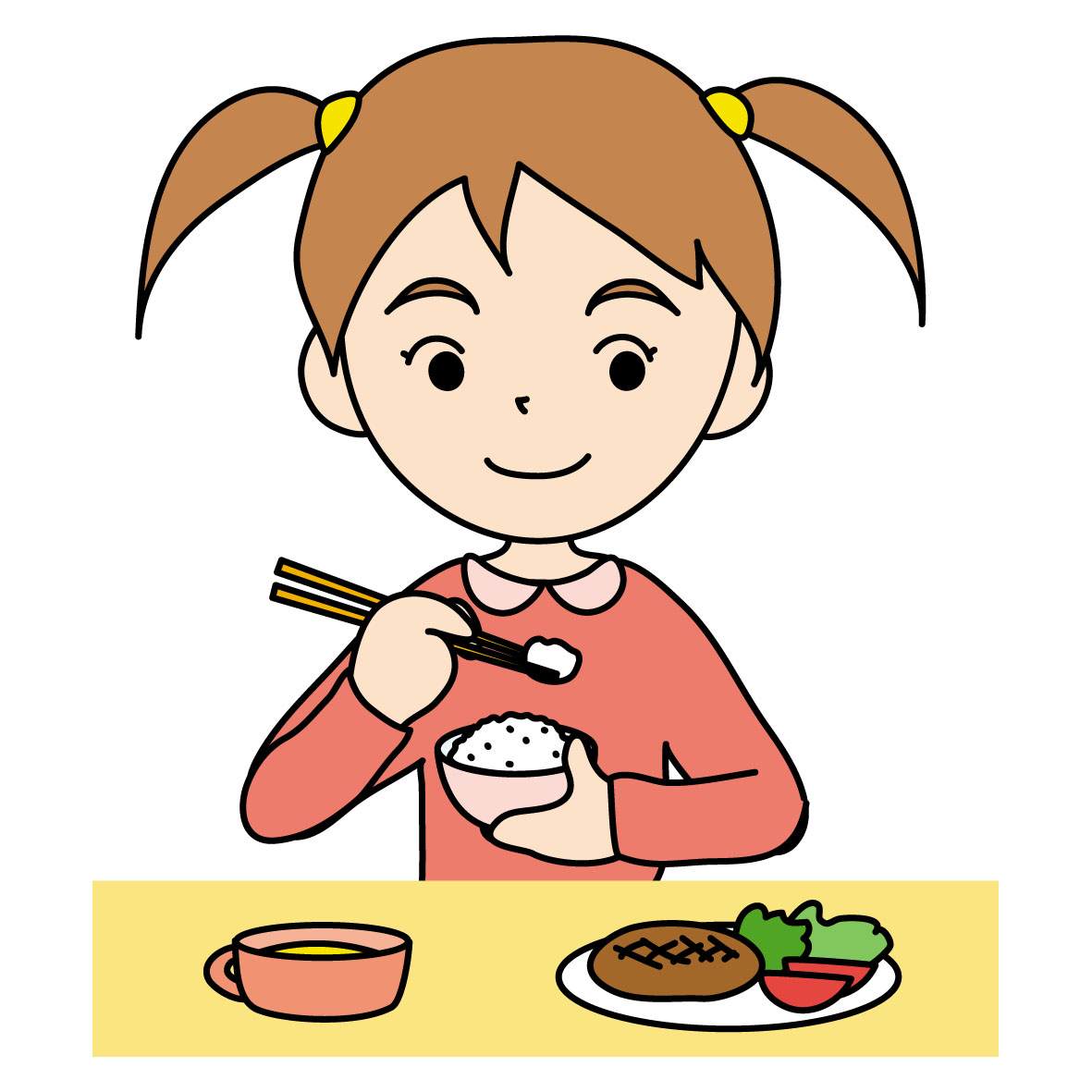 吃 饭
chī fàn
練習問題

クラスメートに尋ねてみよう

Ｑ		昨夜10時にあなたは何をしていましたか？
　　昨天   晚上  十 点　你 在 干  什么 呢？
	 Zuótiān wǎnshang shí diǎn nǐ  zài gàn shénme ne?

Ａ		昨夜10時に私はお風呂に入っていました。
　　昨天   晚上  十 点　我 在 洗 澡 呢。
	 Zuótiān wǎnshang shí diǎn wǒ  zài xǐ zǎo ne.
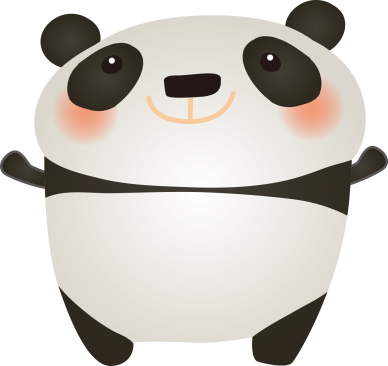